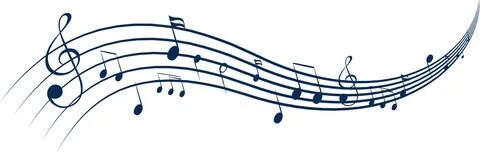 Экоурок
ФОРМИРОВАНИЕ ЭКОЛОГИЧЕСКОГО МЫШЛЕНИЯ НА ПРИМЕРЕ ЕВРОПЕЙСКОЙ КЛАССИЧЕСКОЙ МУЗЫКИ
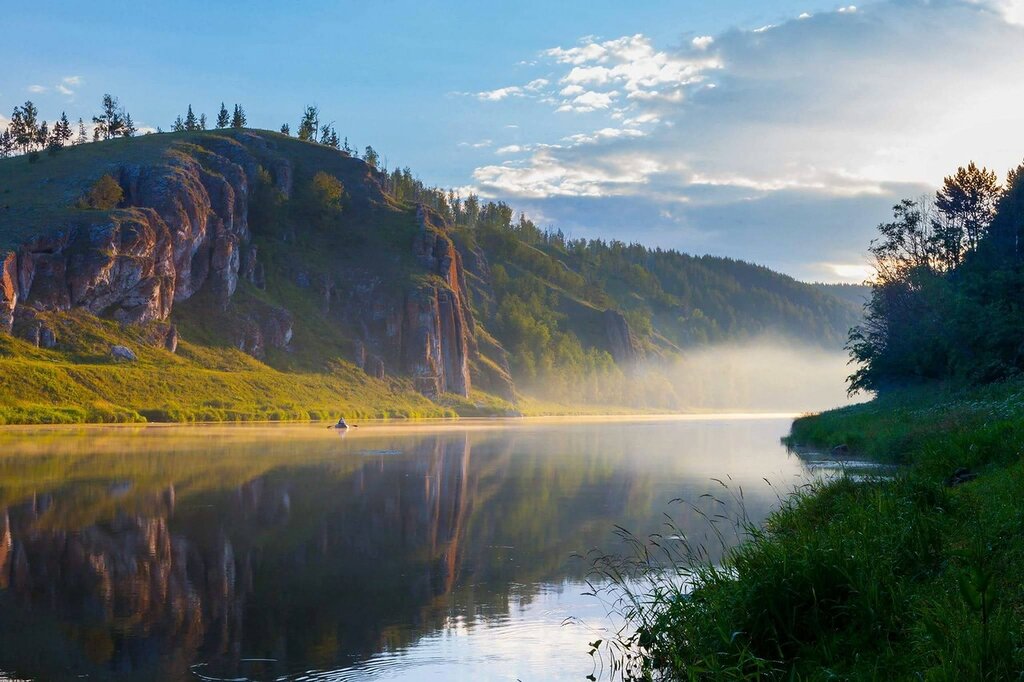 Евсеева И.С, учитель музыки МАОУ «Лицей № 82 г. Челябинска»
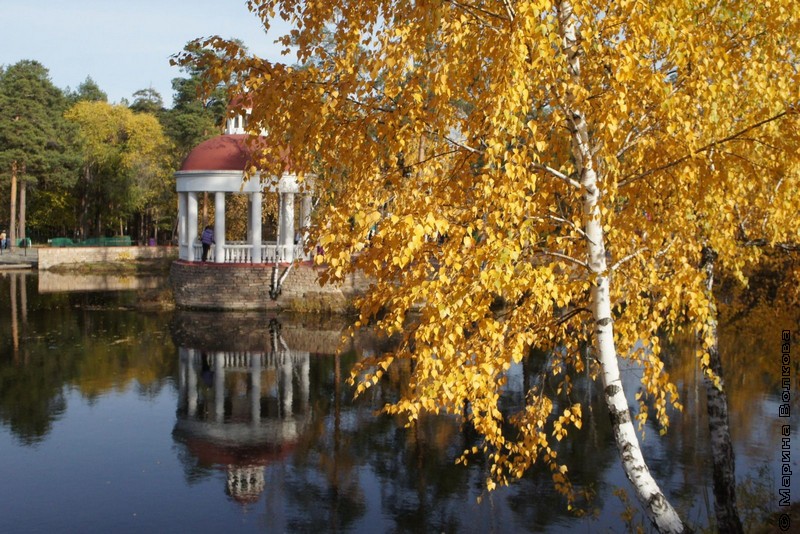 ЗАДАЧИ
Проанализировать значение европейской классической музыки в жизни и культуре в контексте экологии.
Провести параллели между музыкальными произведениями и экологическими темами
Создать мини-проект, отражающий взаимосвязь классической музыки и охраны природы
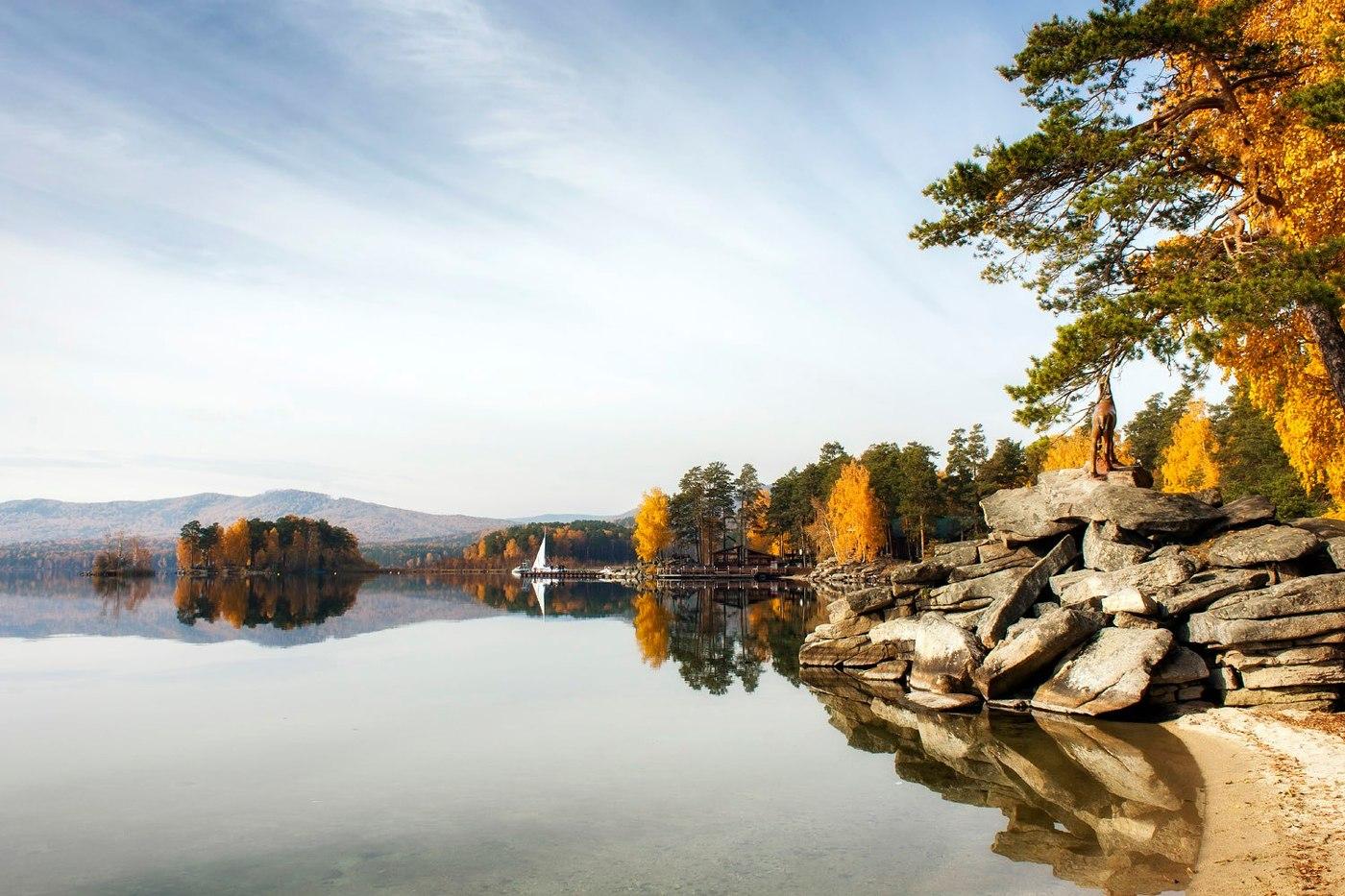 Музыка выражает то, что нельзя выразить словами и то, о чем нельзя молчать. — Виктор Гюго
Понимание природы, гуманное, бережное отношение к ней – один из элементов нравственности, частица мировоззрения. — 
К. Паустовский
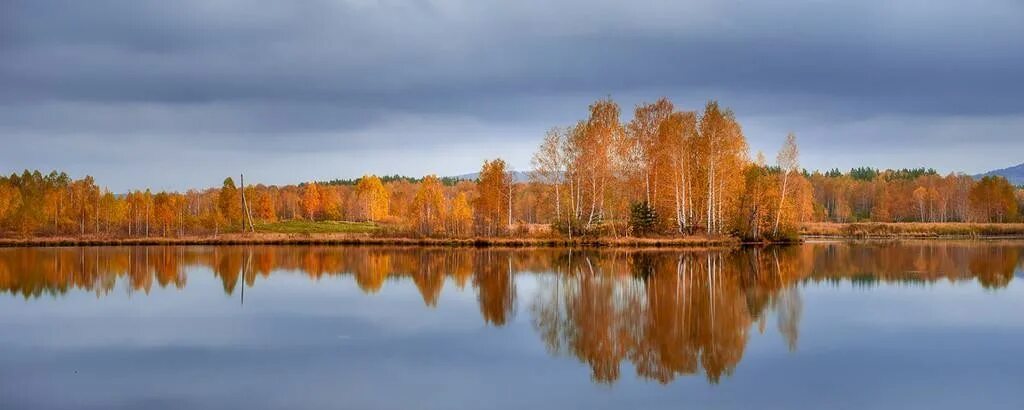 Вопрос для обсуждения :
Как музыка может отражать и формировать наше восприятие природы?
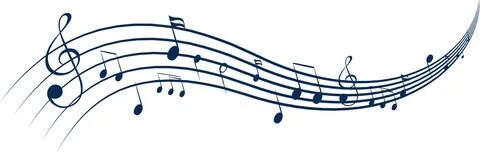 Понятие «классической музыки»
От латинского «classicus»  – совершенный, образцовый, первоклассный.
С точки зрения терминологии понятие очень размытое. В общепринятом понимании, классической называют музыку, выдержавшую проверку временем и оставшуюся популярной на протяжении многих лет после момента своего создания.
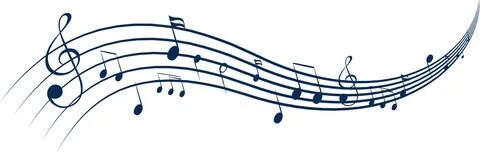 Европейская классическая музыка
Некоторые периоды развития классической музыки:
Барокко
Классицизм
Романтизм
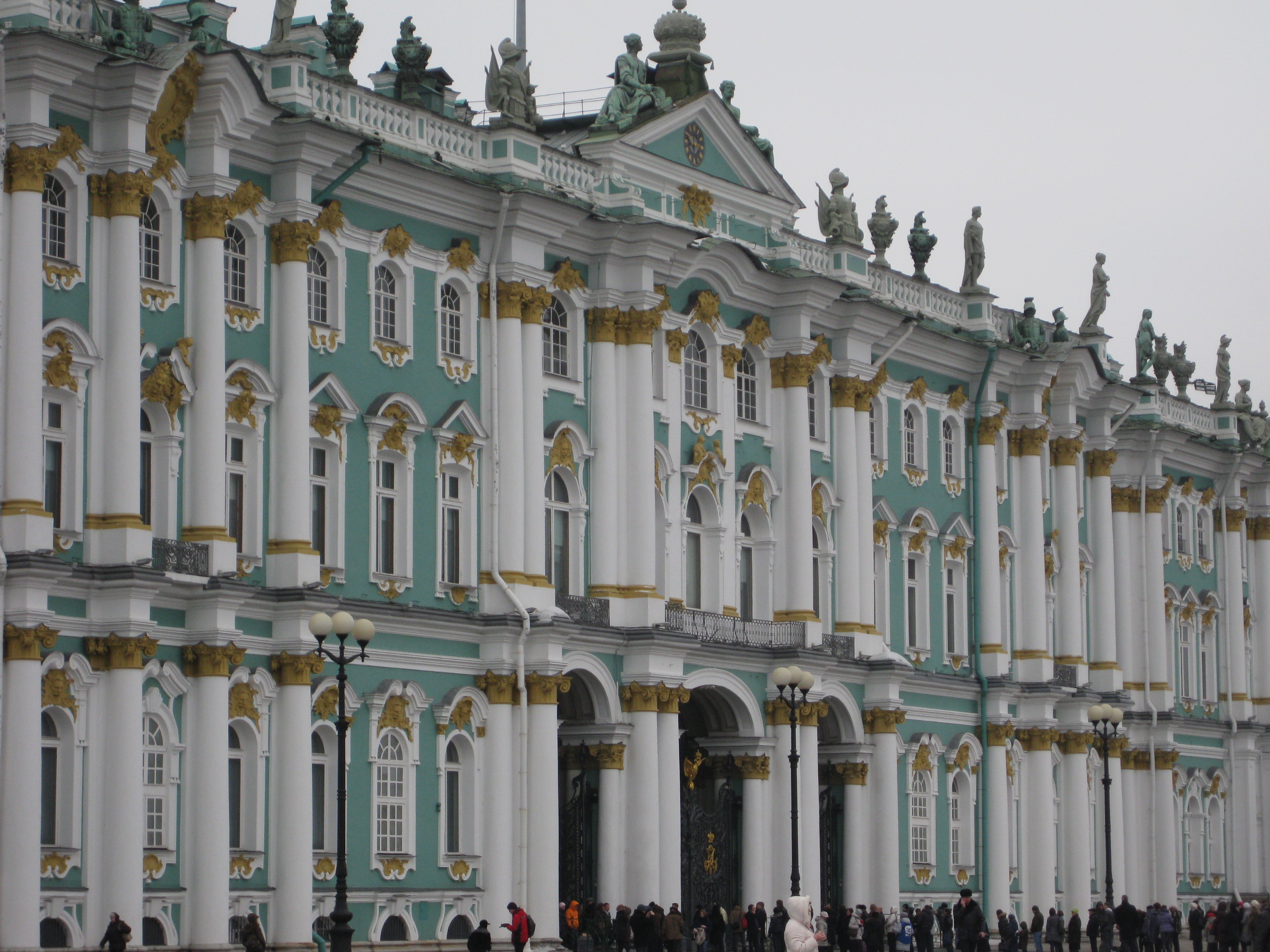 Барокко
Страна – Италия
Отличается усиленным развитием и усложнением музыкальных форм, введением новых жанров и полифонии. В этот период опера достигает своего зенита, а творчество таких мастеров, как Иоганн Себастьян Бах, Антонио Вивальди и Георг Фридрих Гендель, завоевывает мировую известность.
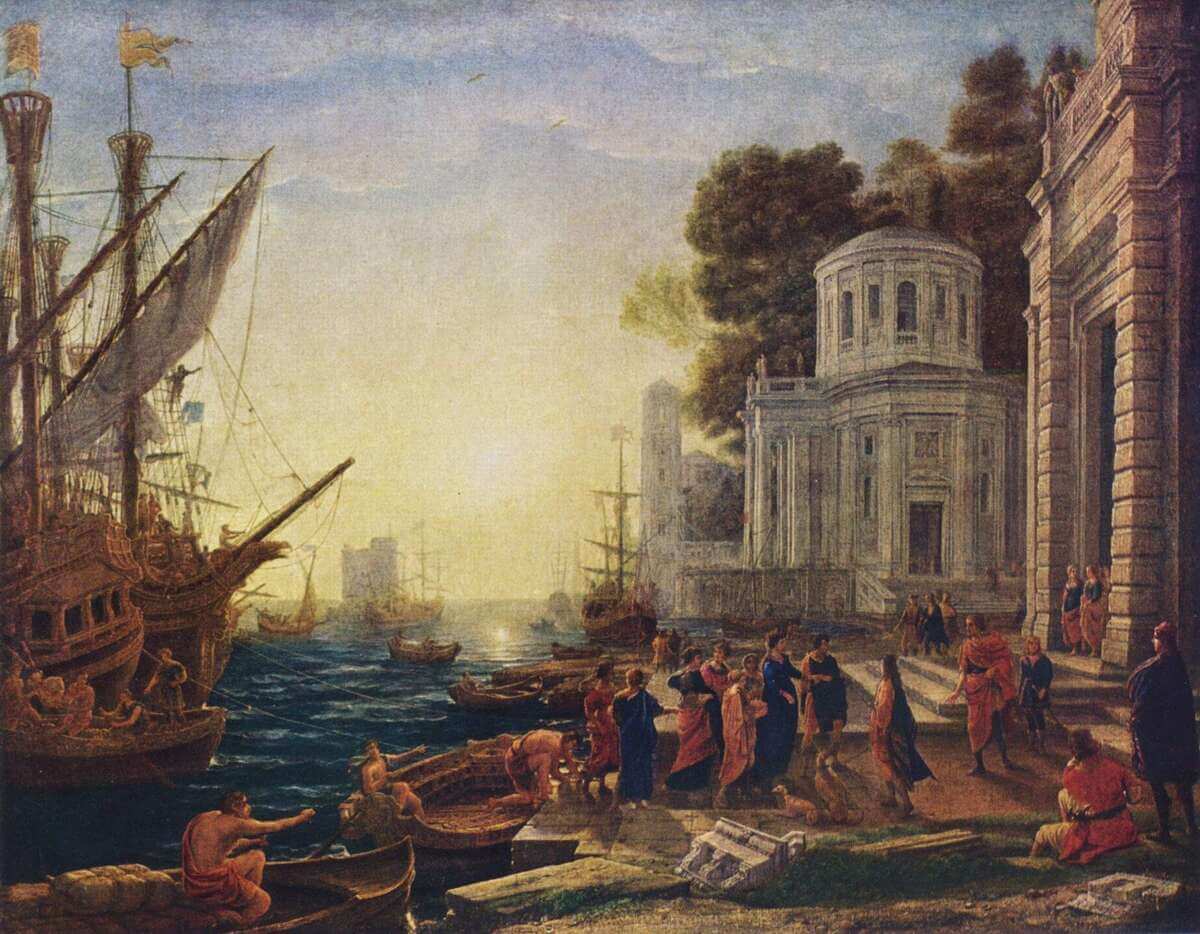 Классицизм
Страна - Франция
Символизирует время, когда венская музыкальная школа достигает пика своего развития благодаря гению таких композиторов, как Моцарт, Гайдн и Бетховен.
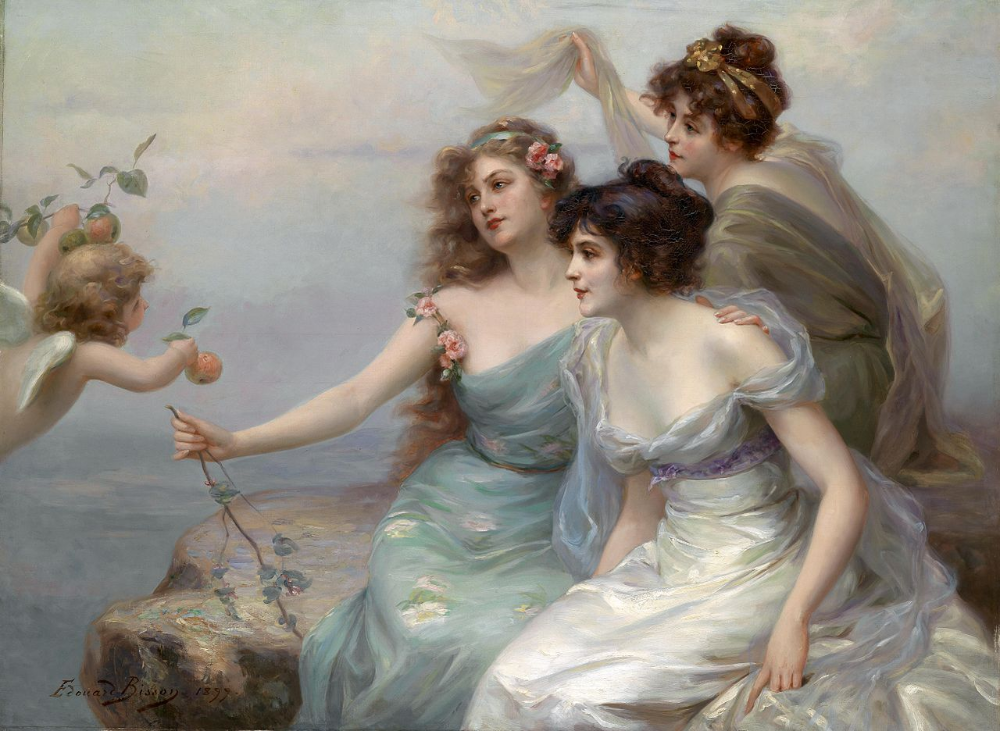 Романтизм
Страна - Германия
Музыка эпохи романтизма стала личной, поскольку композиторы начали выражать свои чувства и эмоции с использованием нетрадиционных гармоний, инструментов и огромных оркестров.
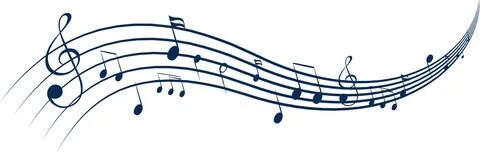 Назовите произведения, в которых явным образов прослеживаются темы природы и экологии?
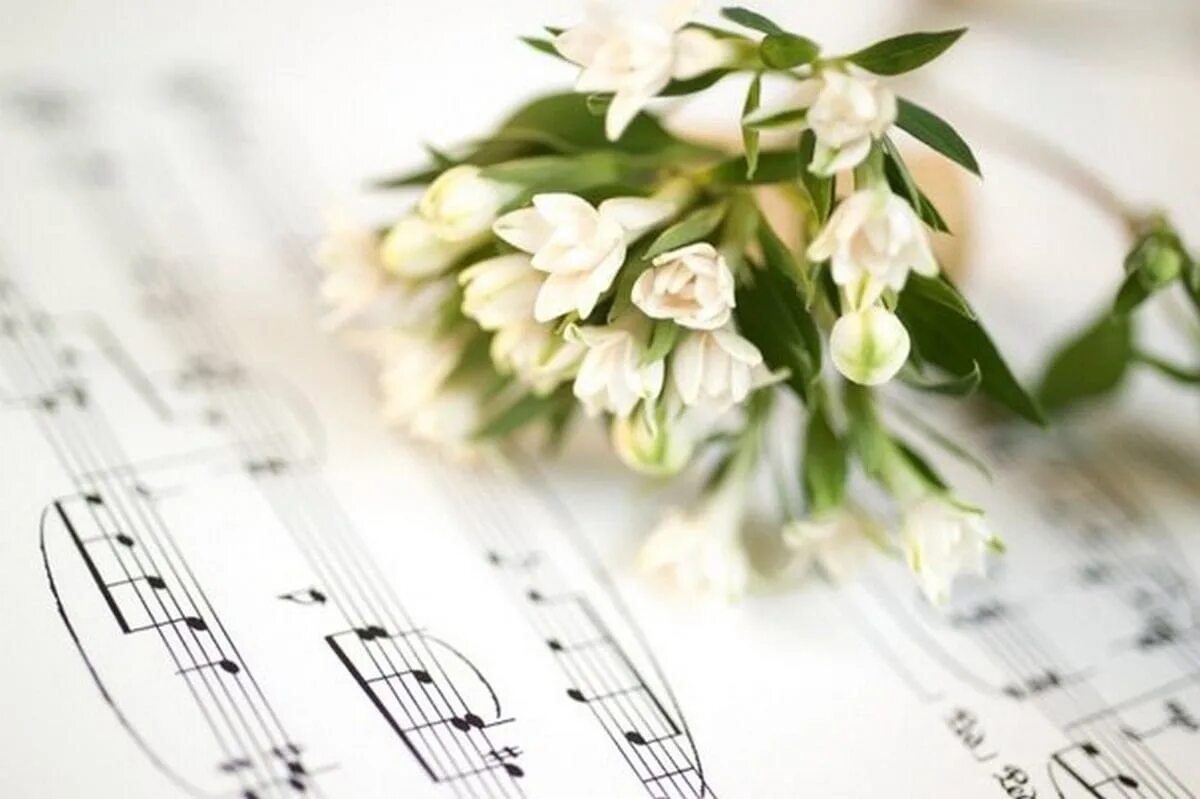 Творческая работа
Как музыкальное произведение может вдохновить на заботу о природе?
Символы и метафоры, используемые в музыке
Аргументы о значимости произведения
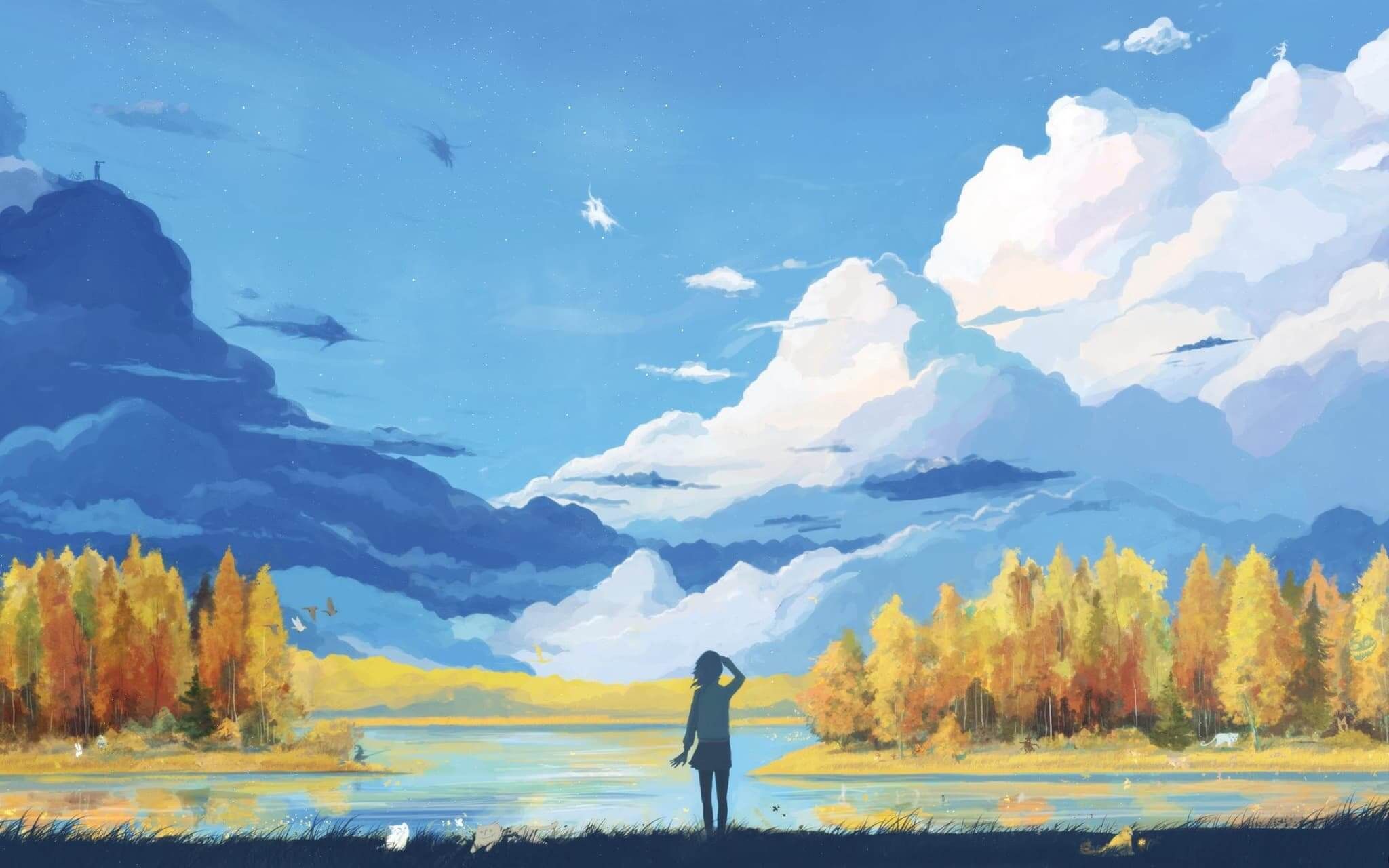 Представление работ
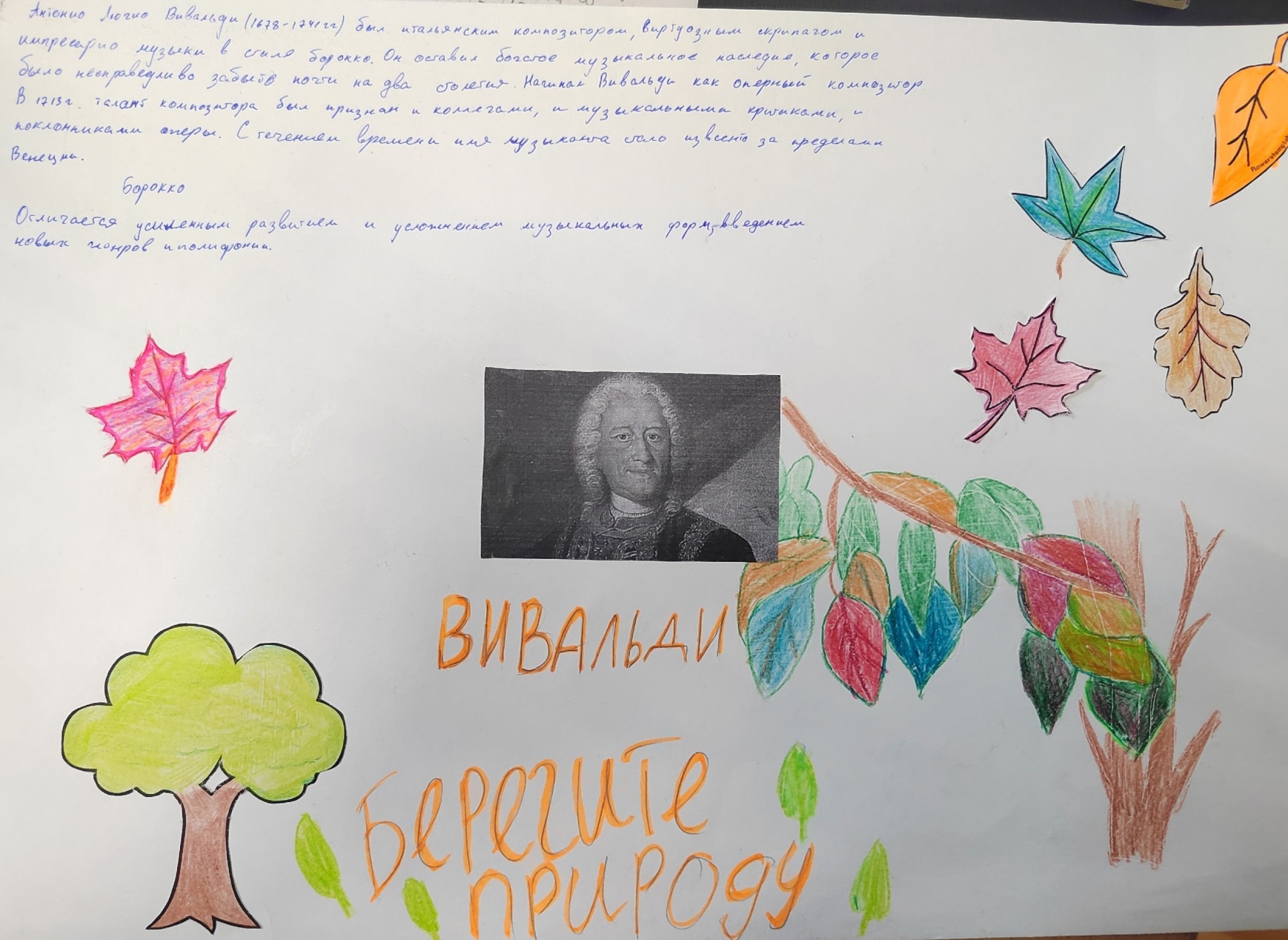 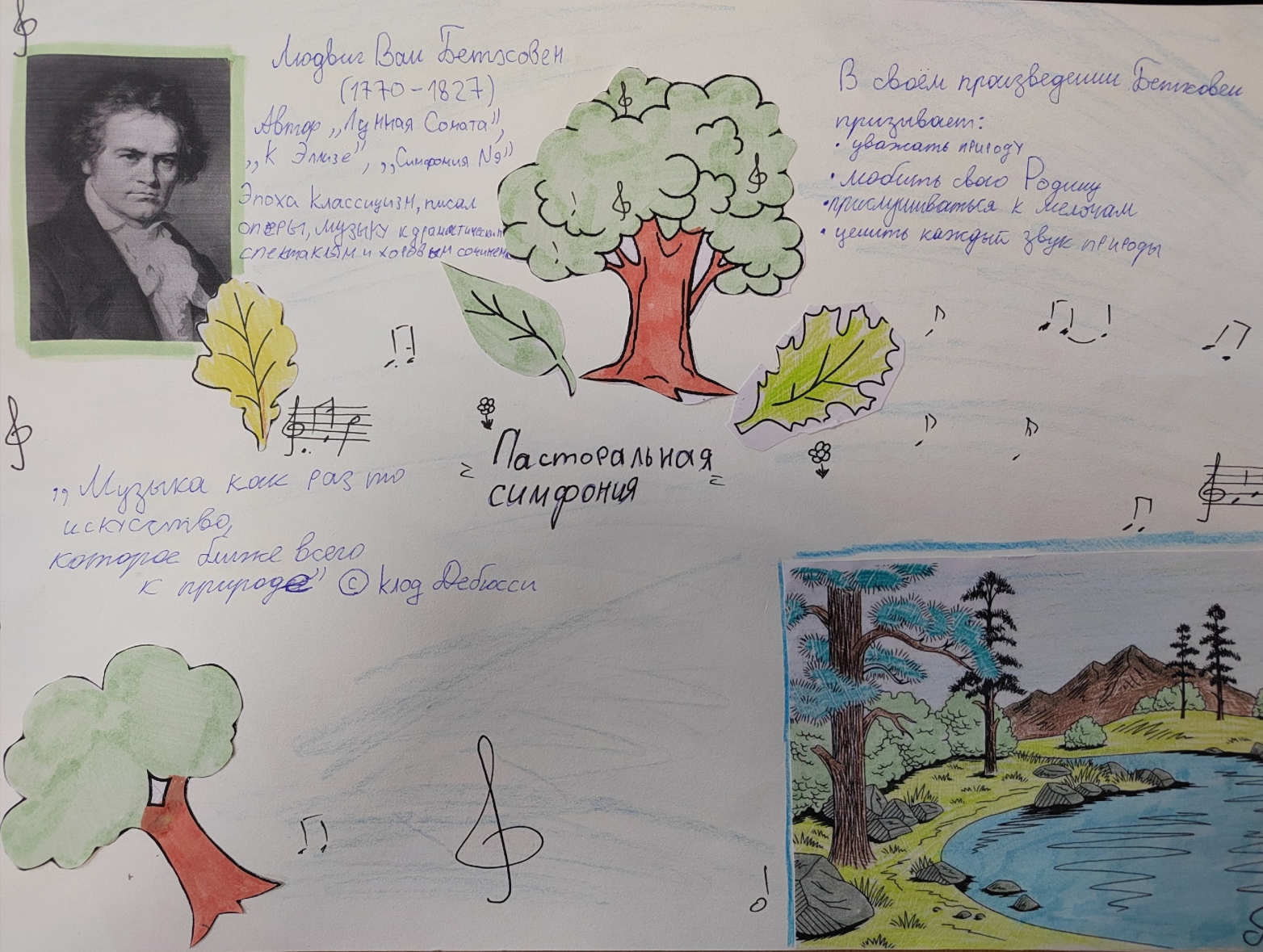 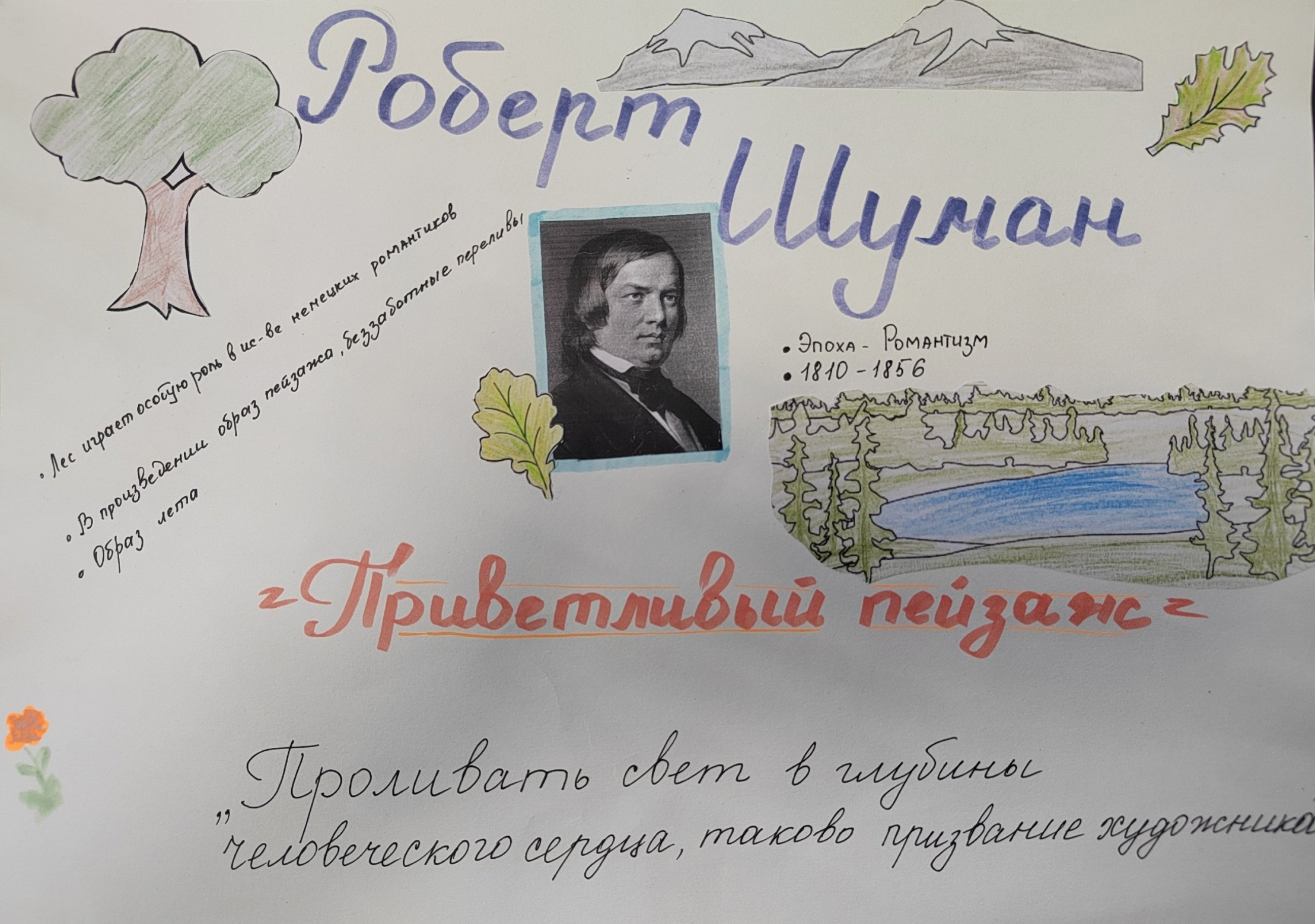 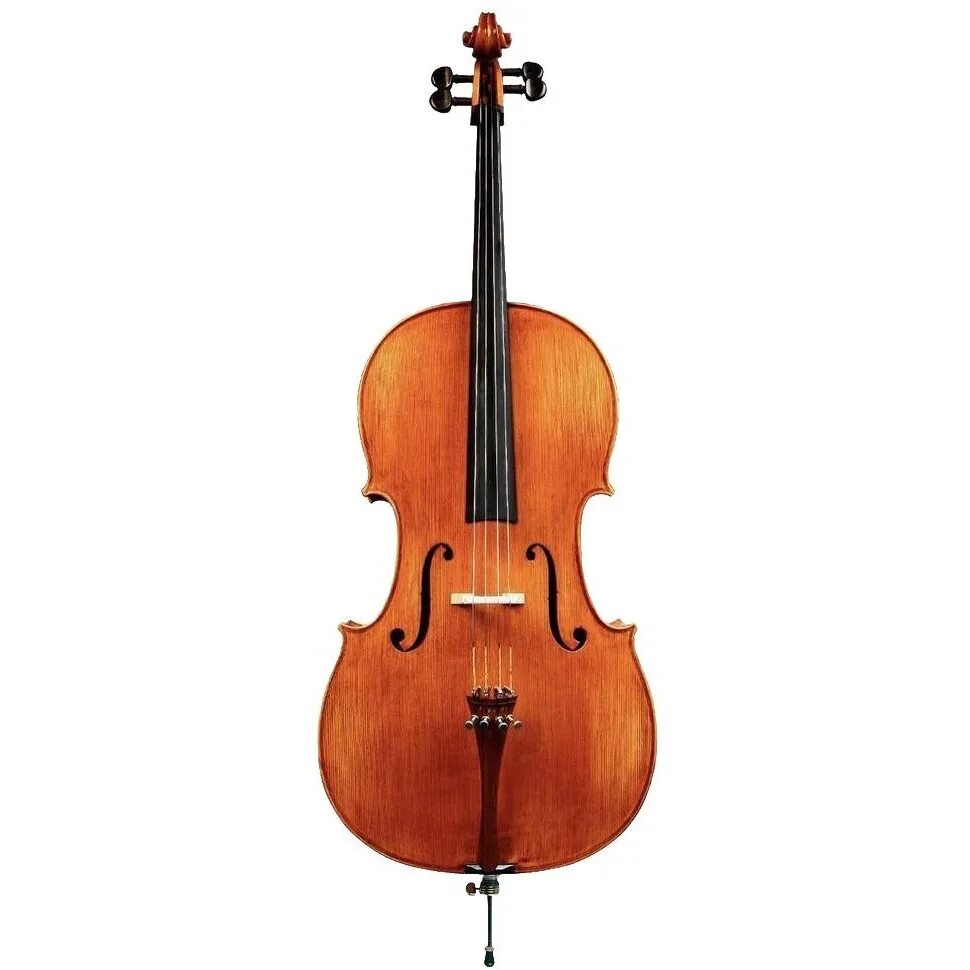 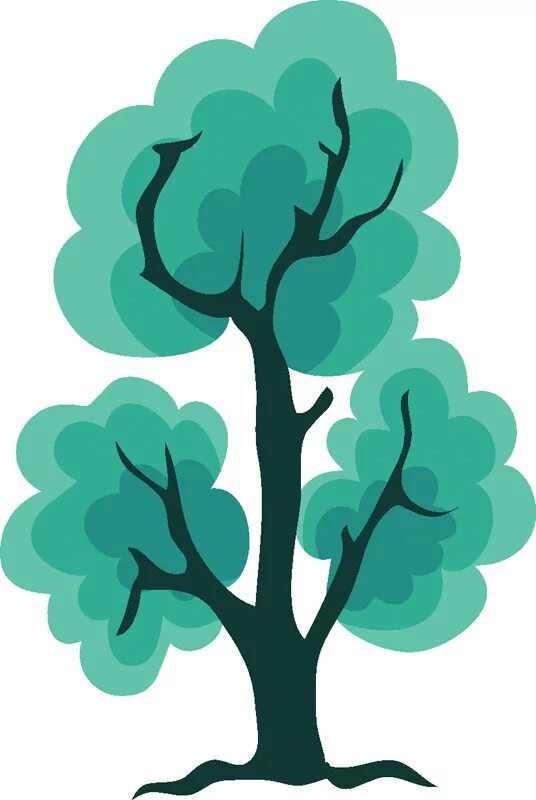 Рефлексия
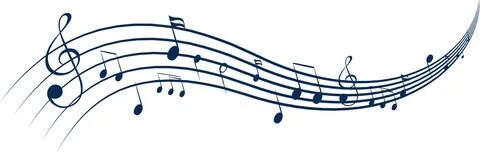 Экоурок
ФОРМИРОВАНИЕ ЭКОЛОГИЧЕСКОГО МЫШЛЕНИЯ НА ПРИМЕРЕ ЕВРОПЕЙСКОЙ КЛАССИЧЕСКОЙ МУЗЫКИ
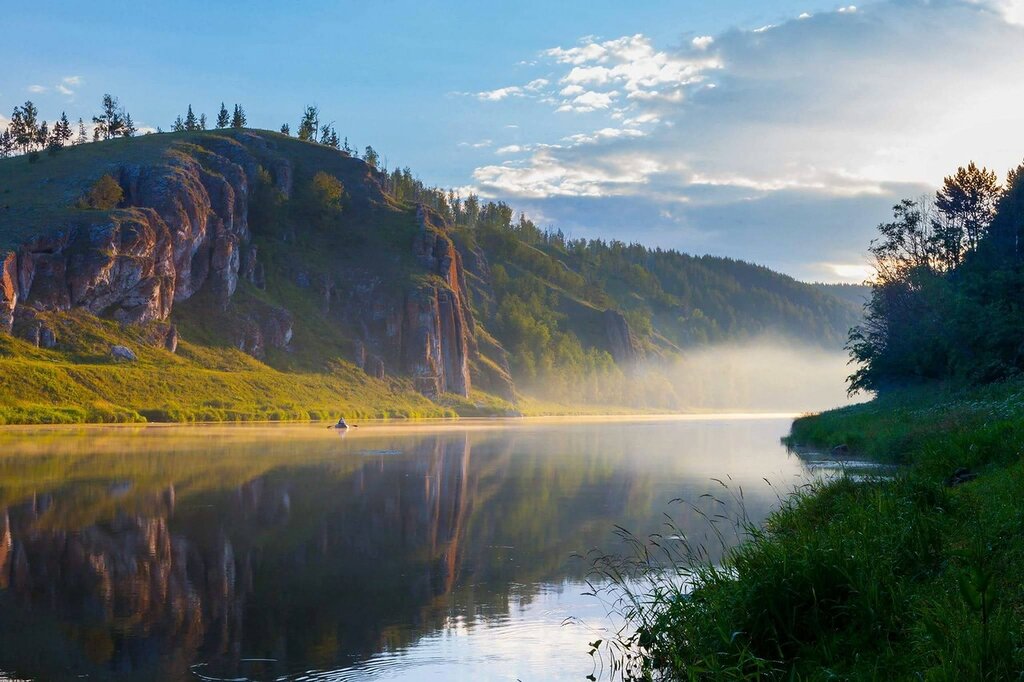 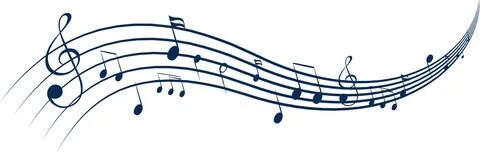 Экоурок
ФОРМИРОВАНИЕ ЭКОЛОГИЧЕСКОГО МЫШЛЕНИЯ НА ПРИМЕРЕ ЕВРОПЕЙСКОЙ КЛАССИЧЕСКОЙ МУЗЫКИ
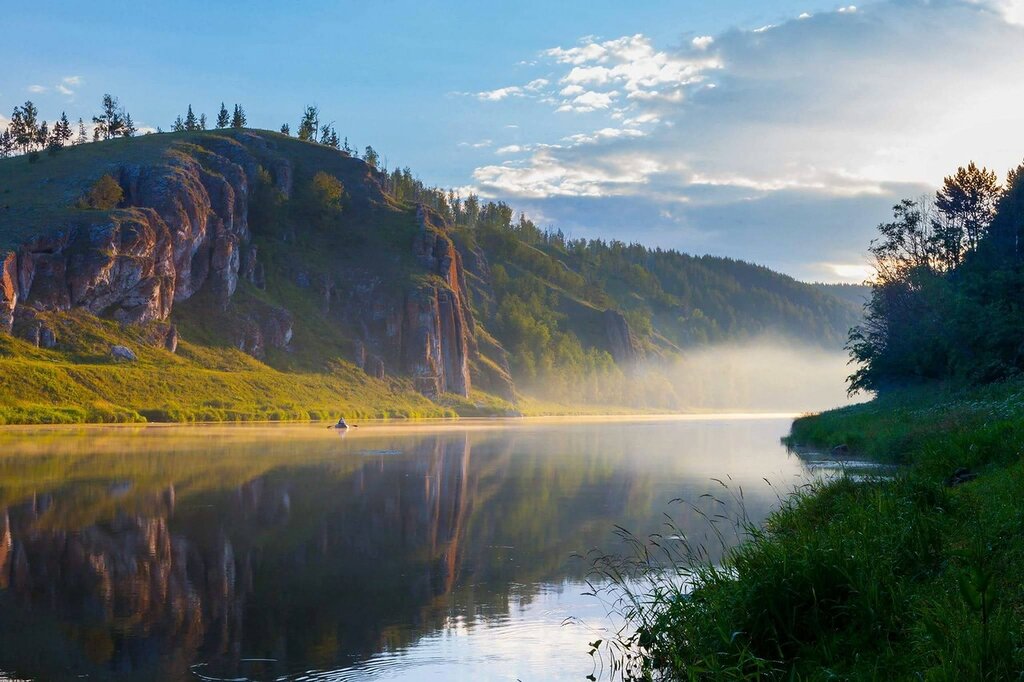 Евсеева И.С, учитель музыки МАОУ «Лицей № 82 г. Челябинска»